ОТЧЕТРАБОТЫ СТУДЕНЧЕСКОГО СОВЕТА за 2018 – 2019 уч.год
Студенческий совет 
«МОСТ»
Многогранный спектр интересной и яркой студенческой жизни !
Наша команда «МОСТ»
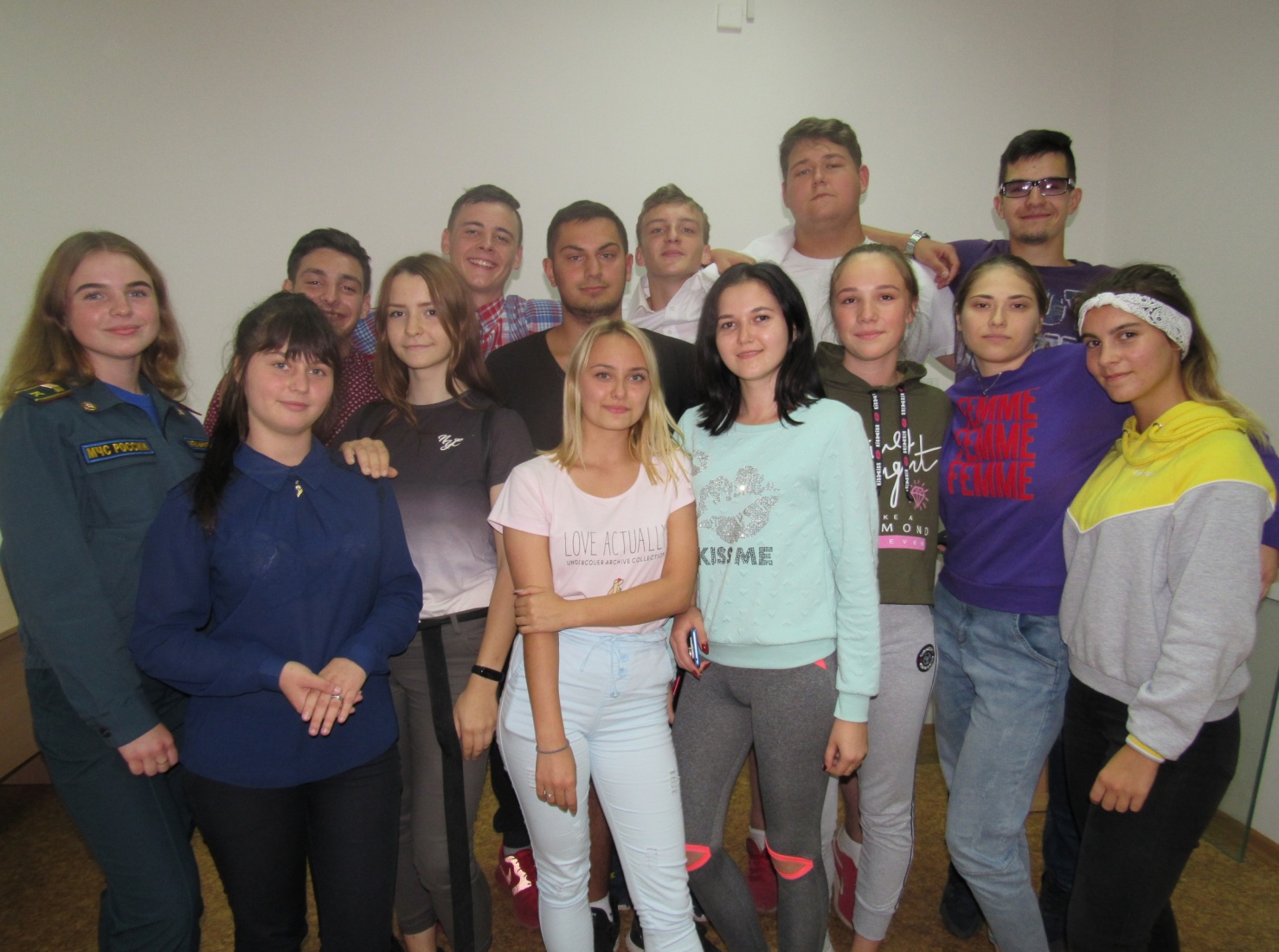 Студенческое  самоуправление -	это самостоятельность   студенчества в проявлении   инициативы, принятии решения и  его самоорганизации в интересах своего коллектива или  студенческой организации.
Цель студенческого совета: 
	Формирование у студентов активной социальной позиции, желания участвовать в жизни общества, государства; 
	Создание условий для максимального раскрытия каждым студентом своих возможностей, внутреннего потенциала; 
	Обеспечение реализации прав на участие студентов в управлении колледжем, оценке качества образовательного процесса.
Задачи Студенческого совета:

 содействие реализации общественно значимых молодежных инициатив;
 формирование и обучение студенческого актива;  
создание единого информационного пространства для        студентов;  
содействие формированию здорового образа жизни;
содействие трудоустройству студентов;  
 организация досуга и отдыха;  
вынесение предложений о поощрении студентов.
Самые яркие мероприятия, организованные студенческим советом за 2018-2019 учебный год
Спортивное мероприятие: Бежим навстречу Юбилею
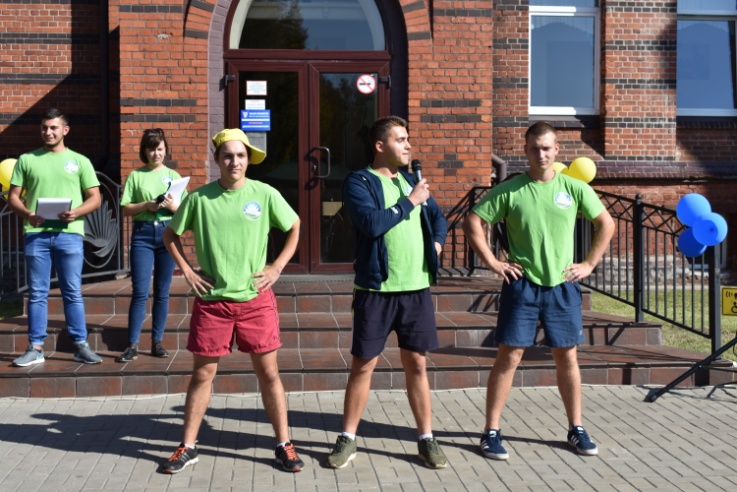 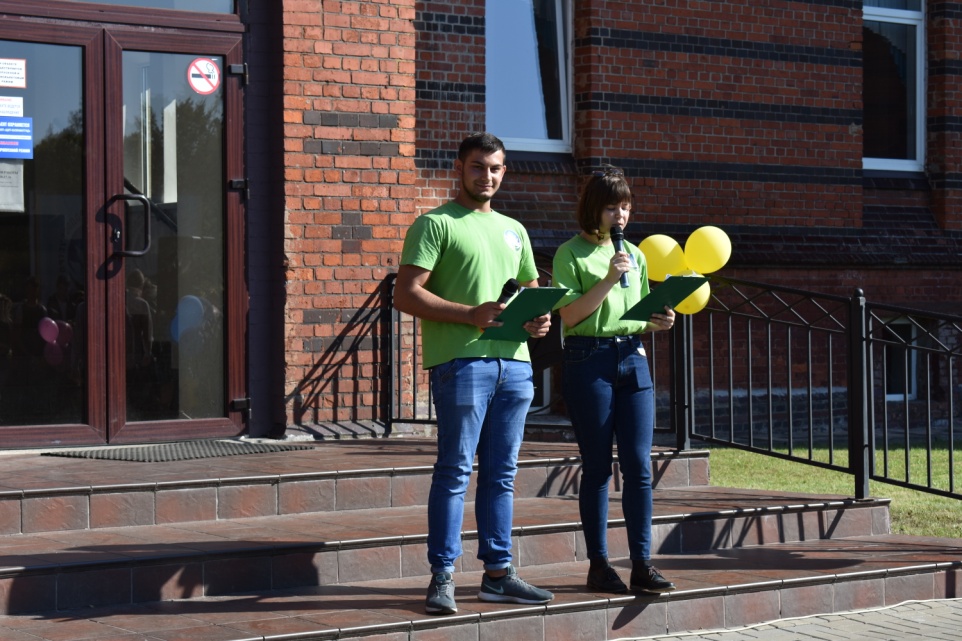 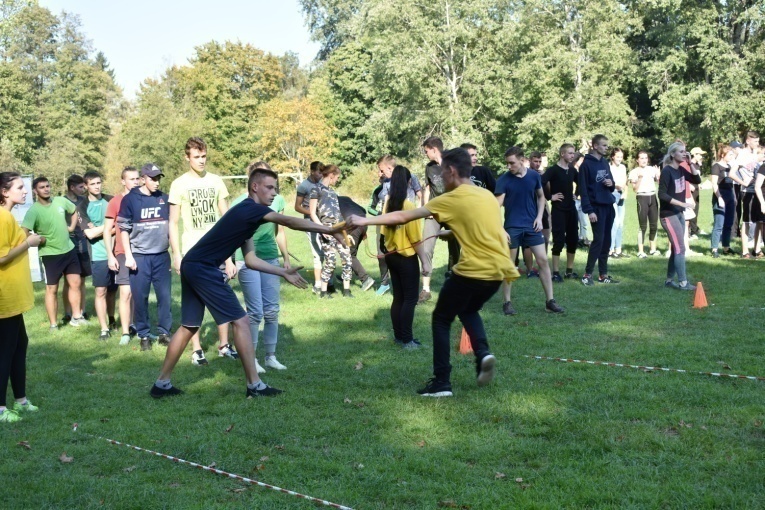 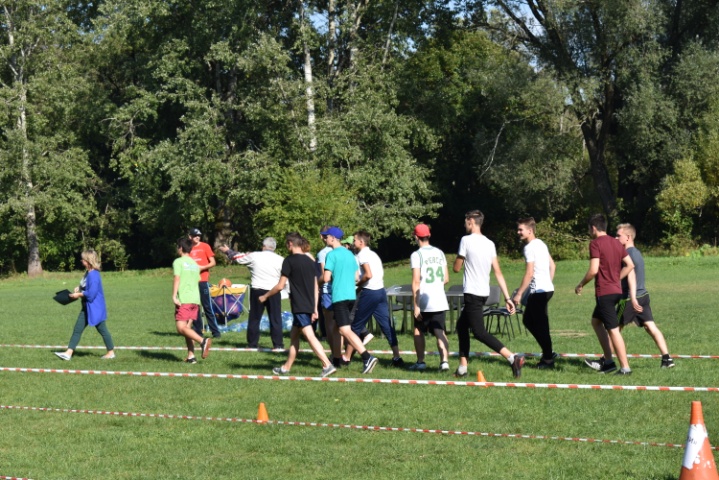 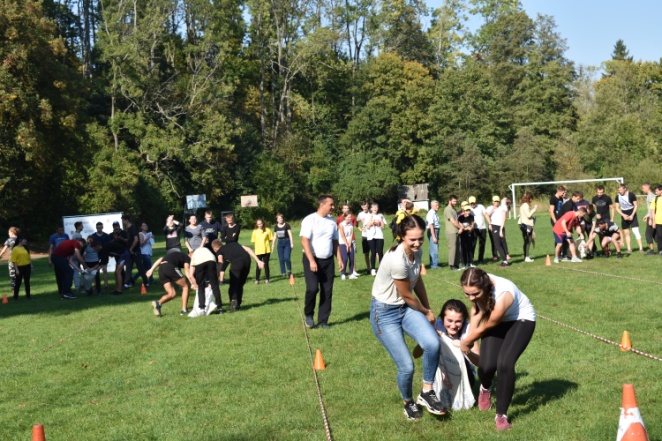 Студенческая конференция «Вступление в студенческий совет»
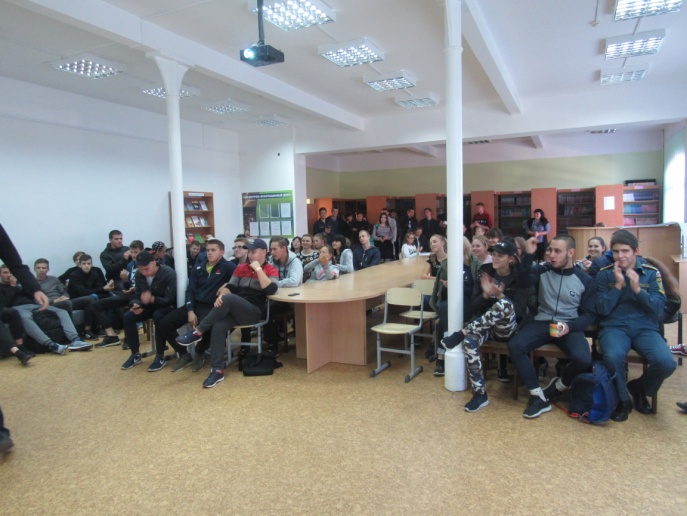 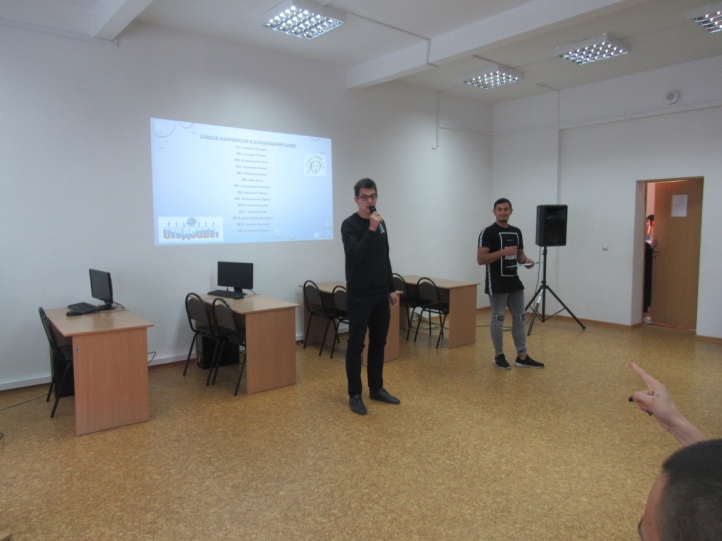 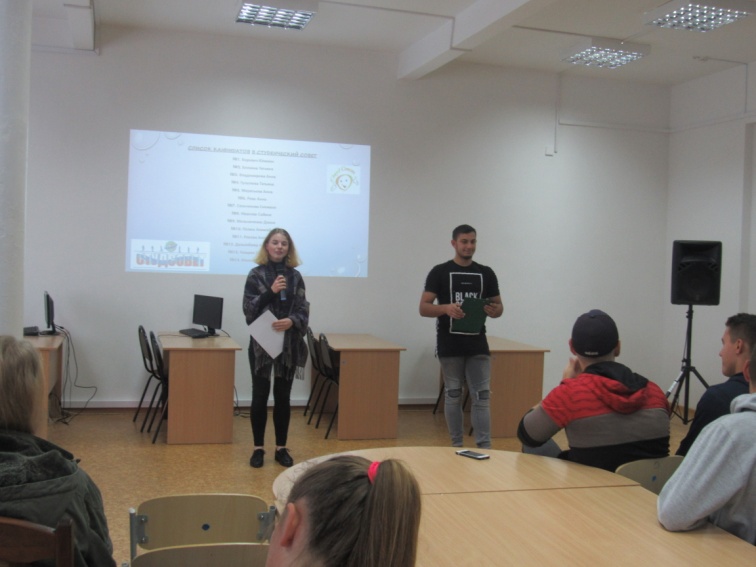 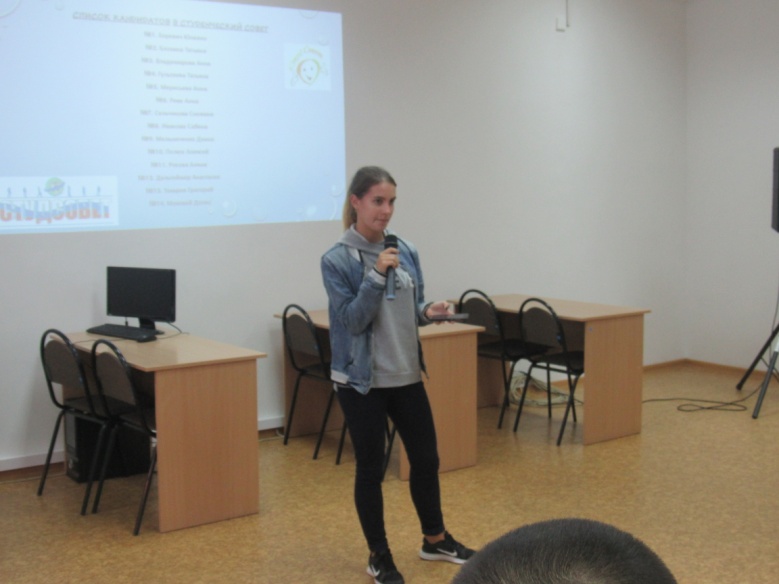 Мир Профтеха – Территория УСПЕХА!
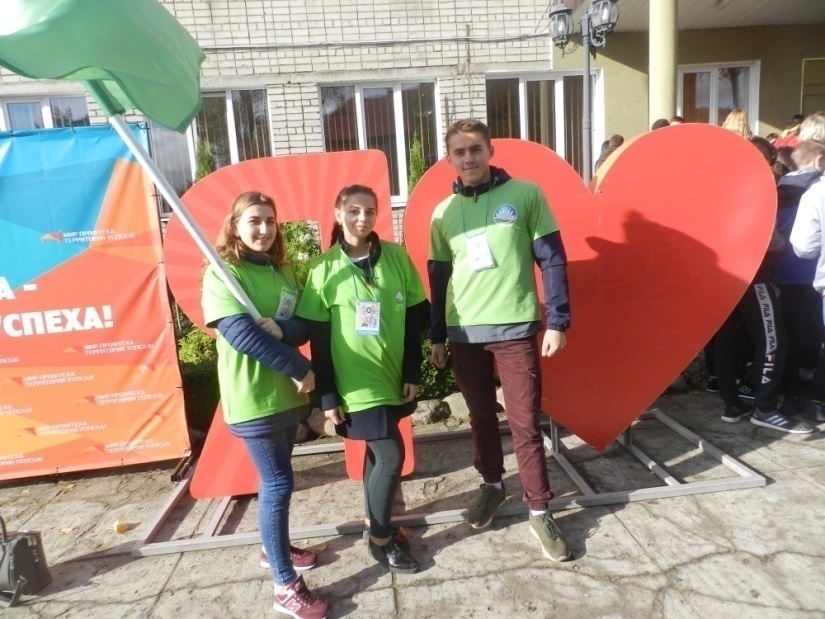 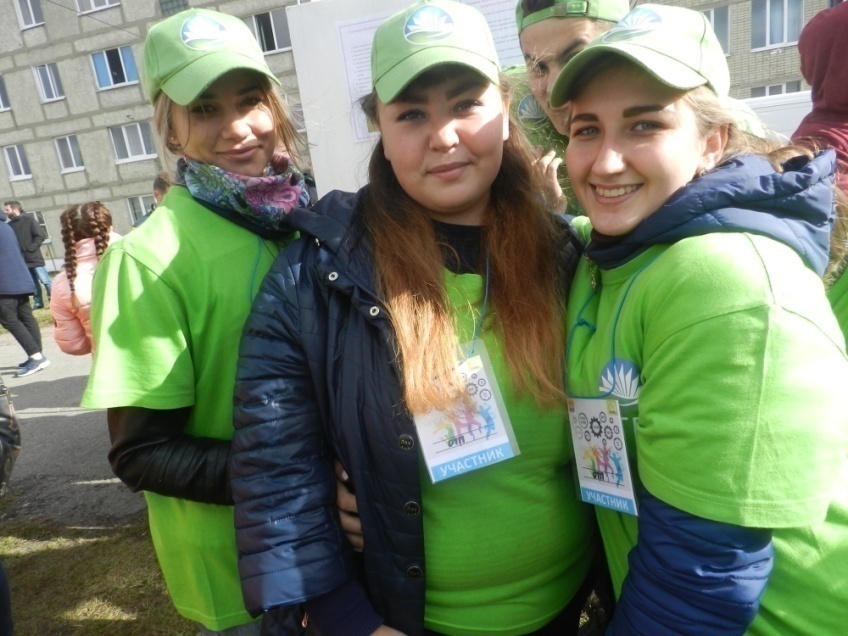 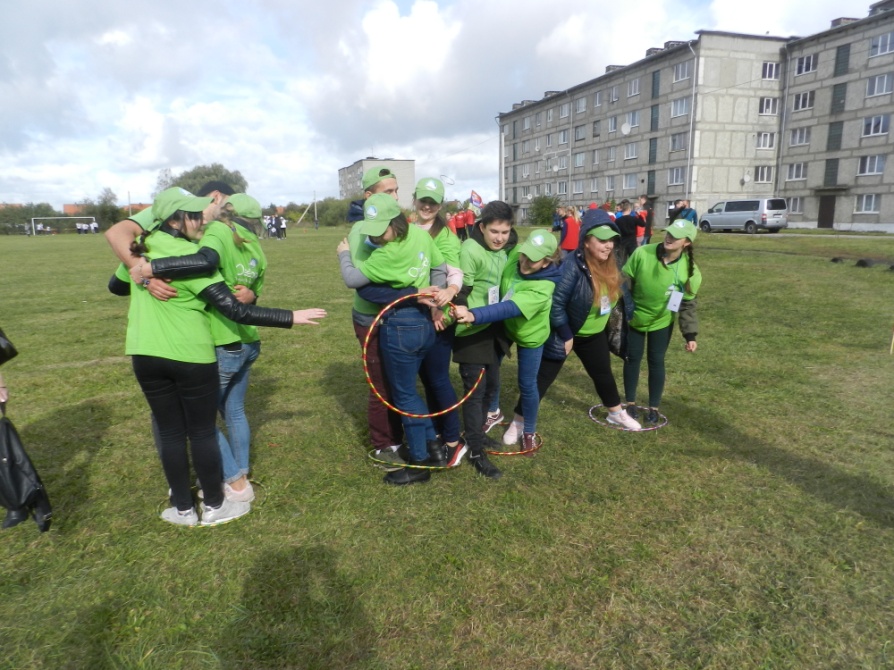 Посвящение в студенты!
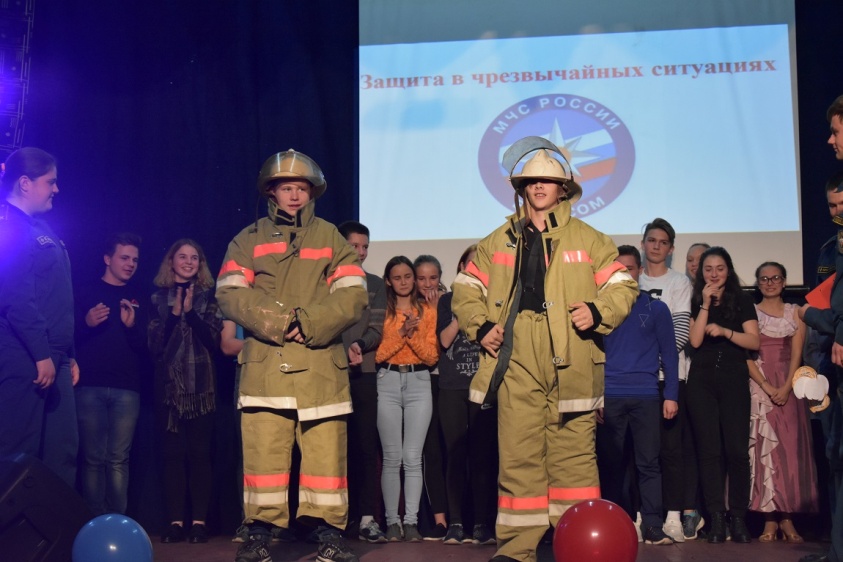 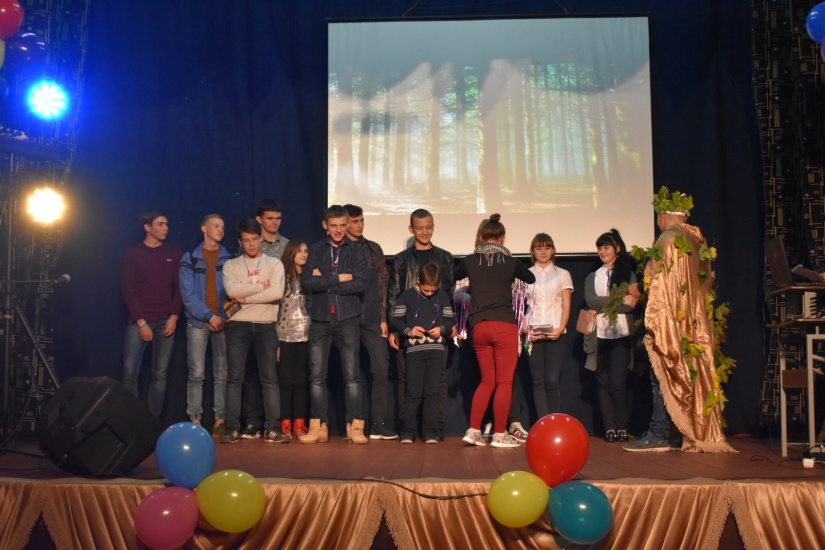 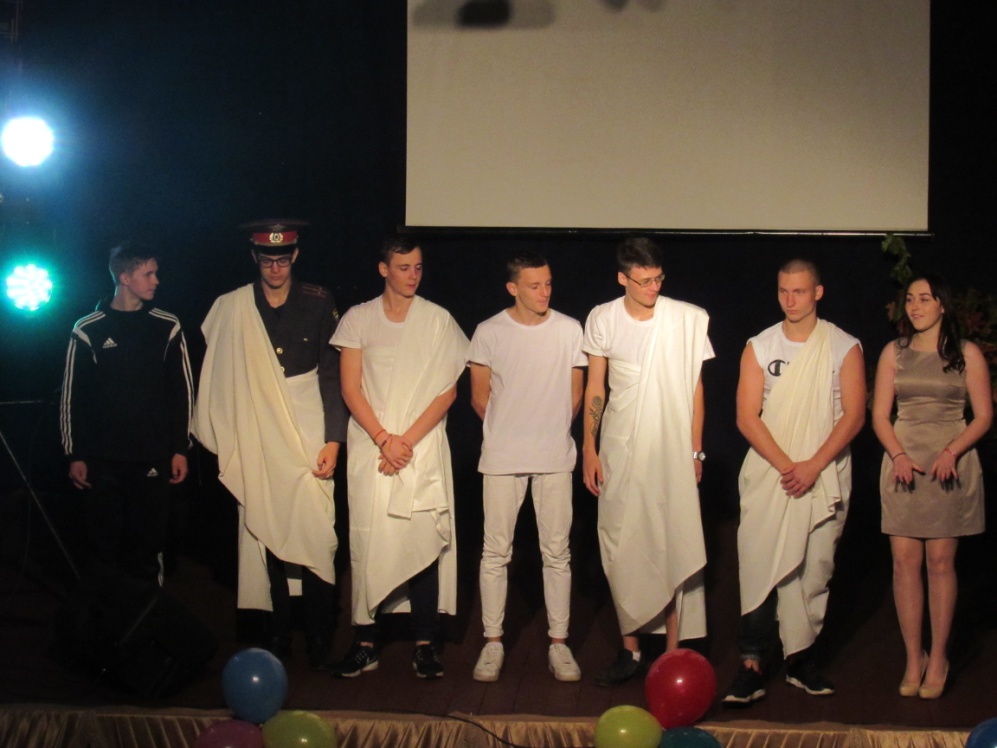 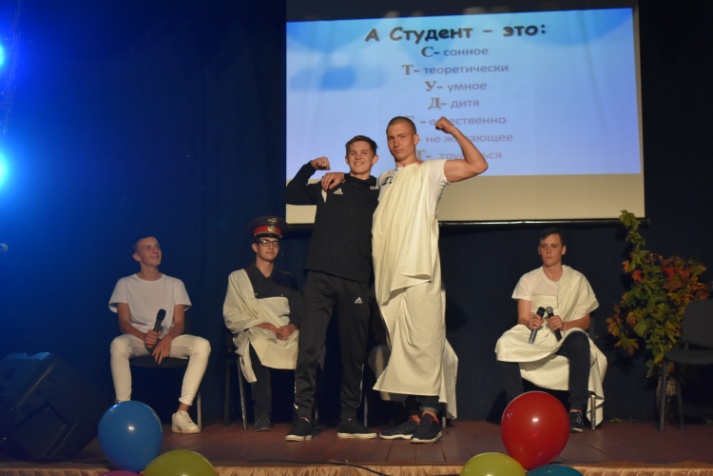 «ДЕНЬ УЧИТЕЛЯ!»
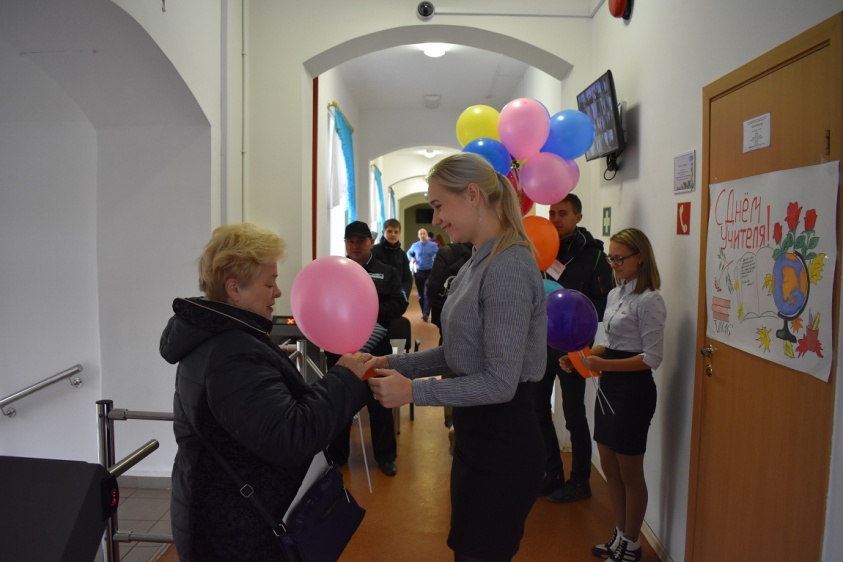 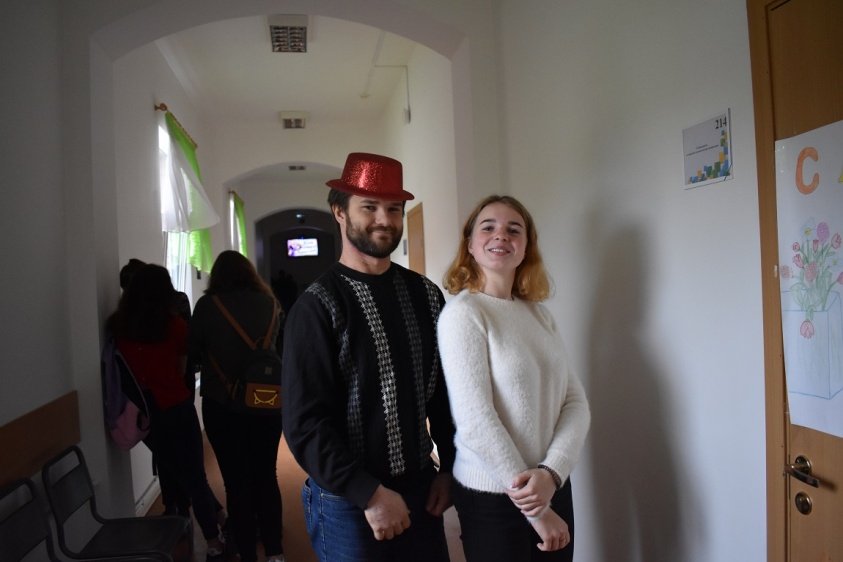 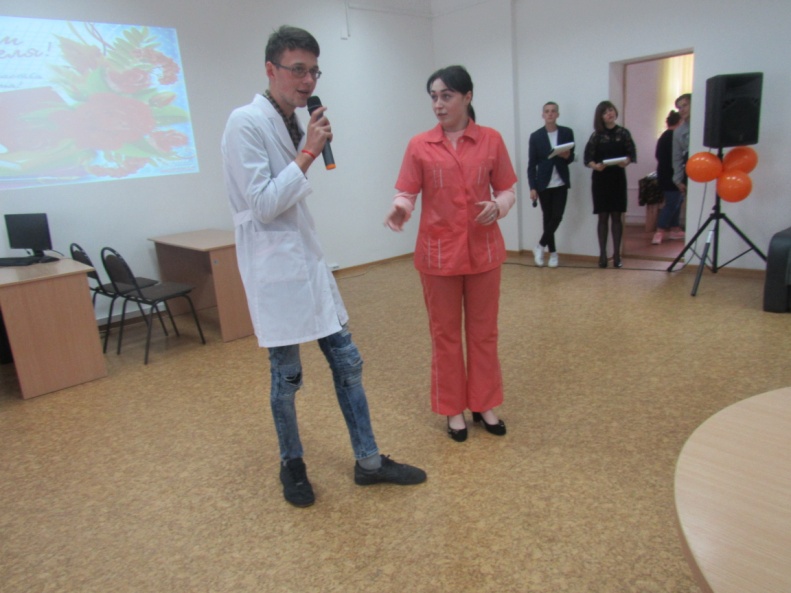 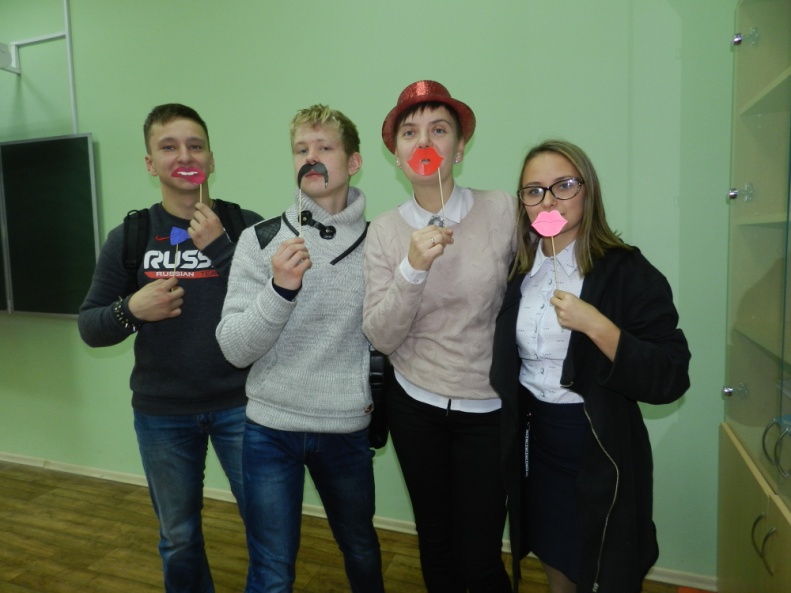 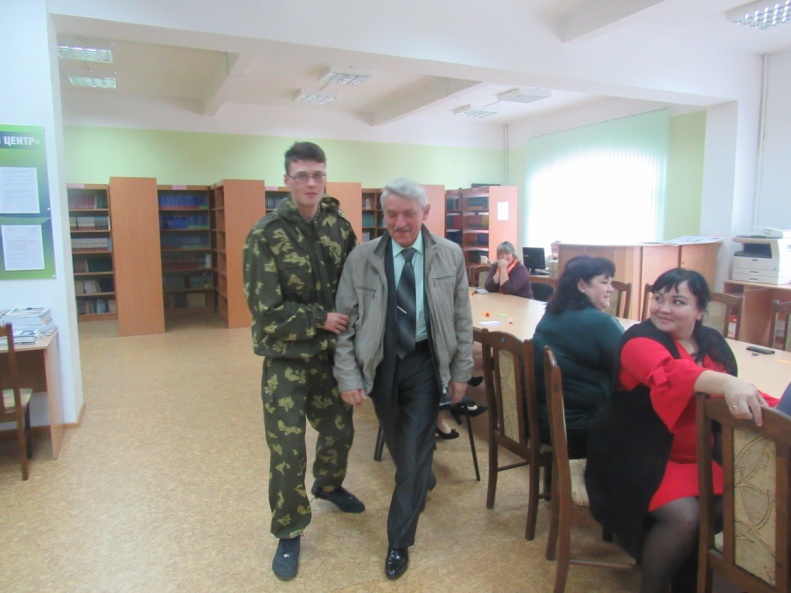 Новый год для студентов «Серебряная стрела»
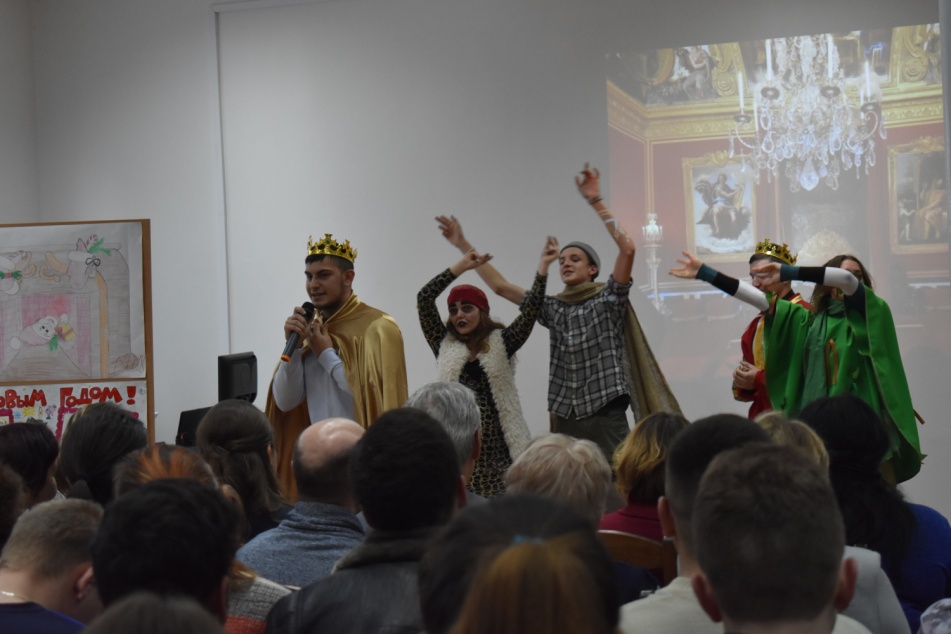 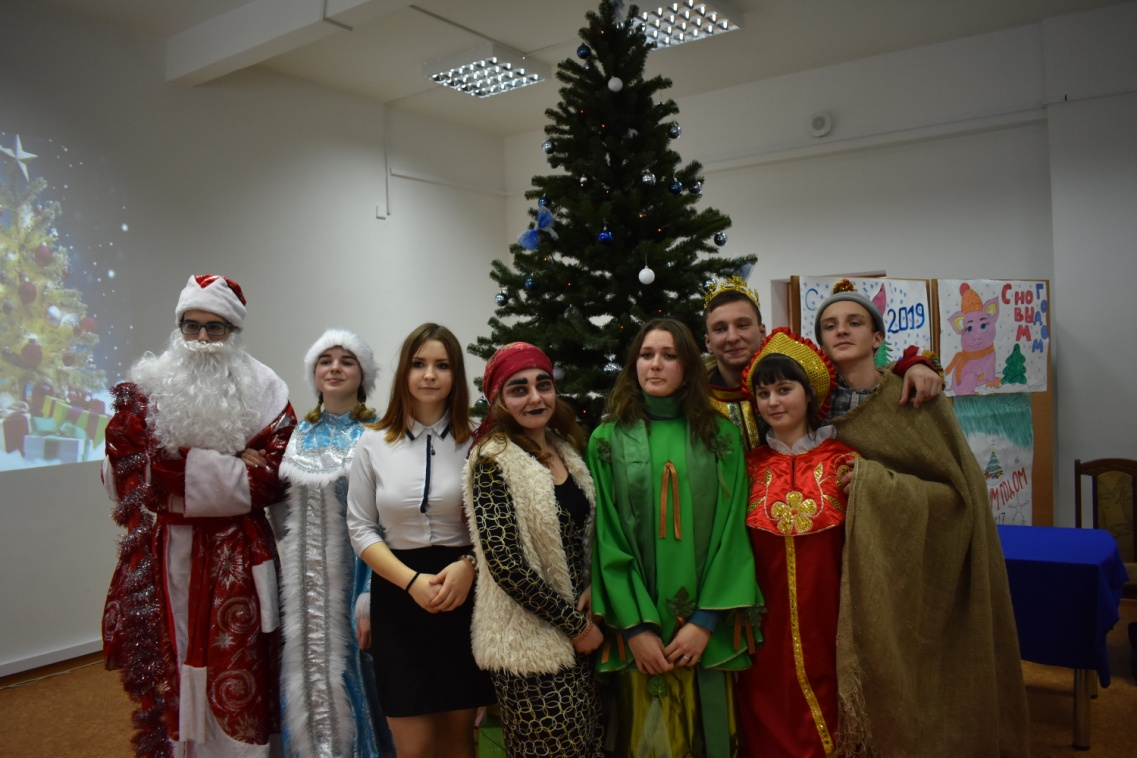 «День студента»
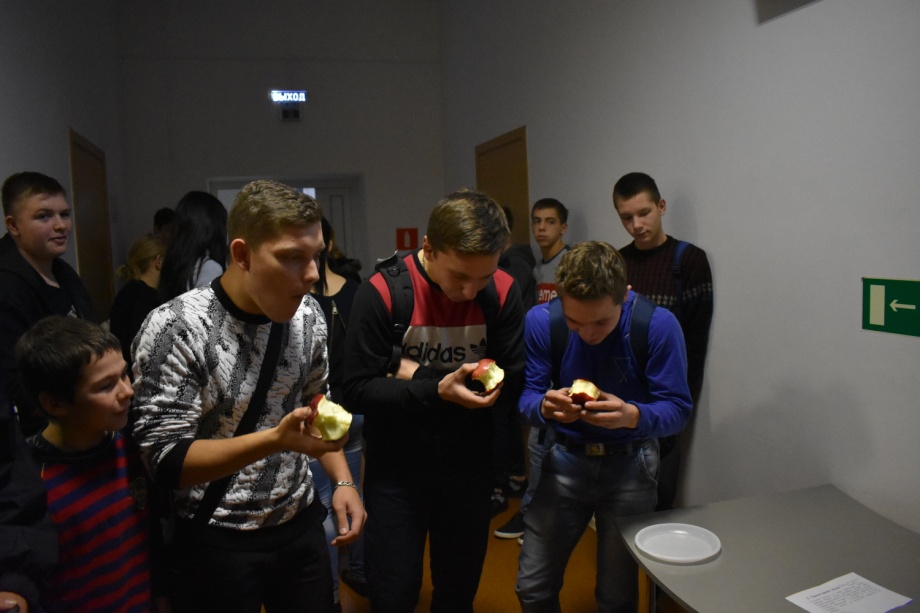 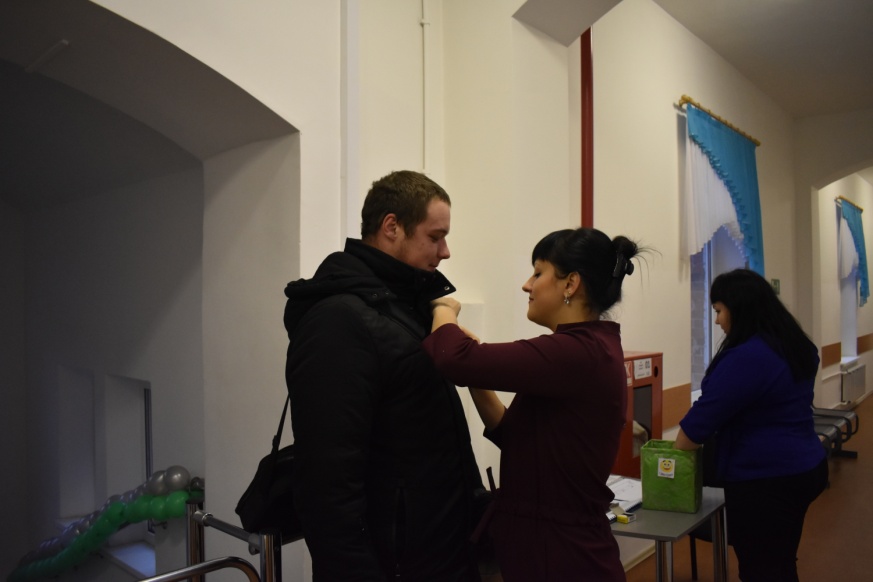 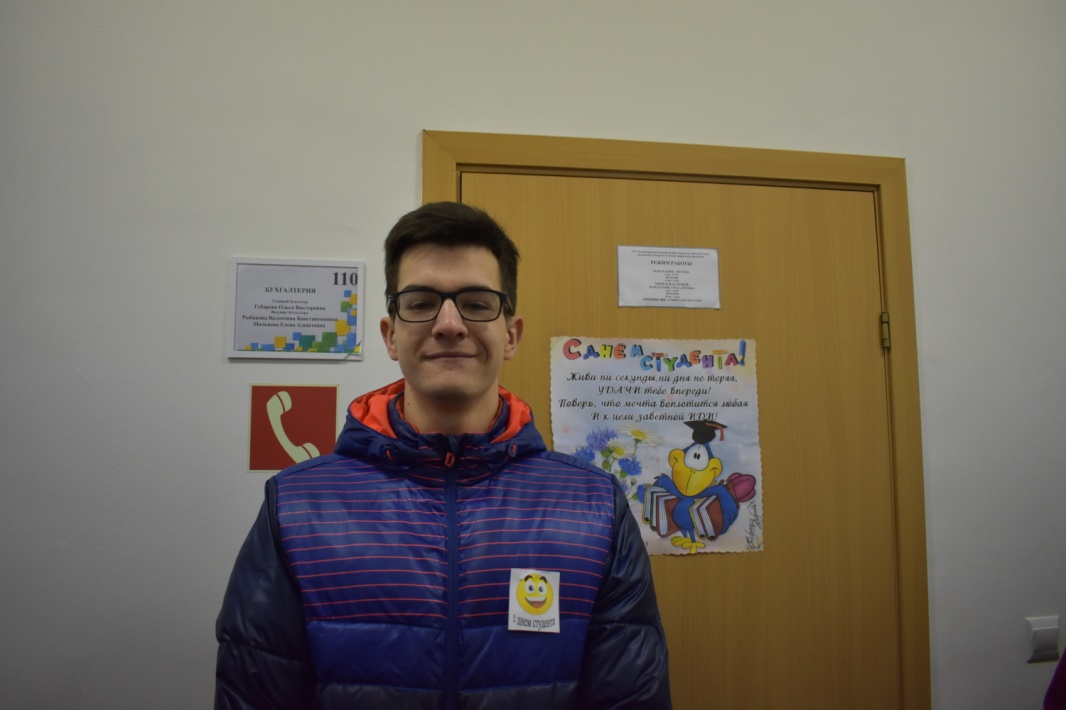 «День студента»
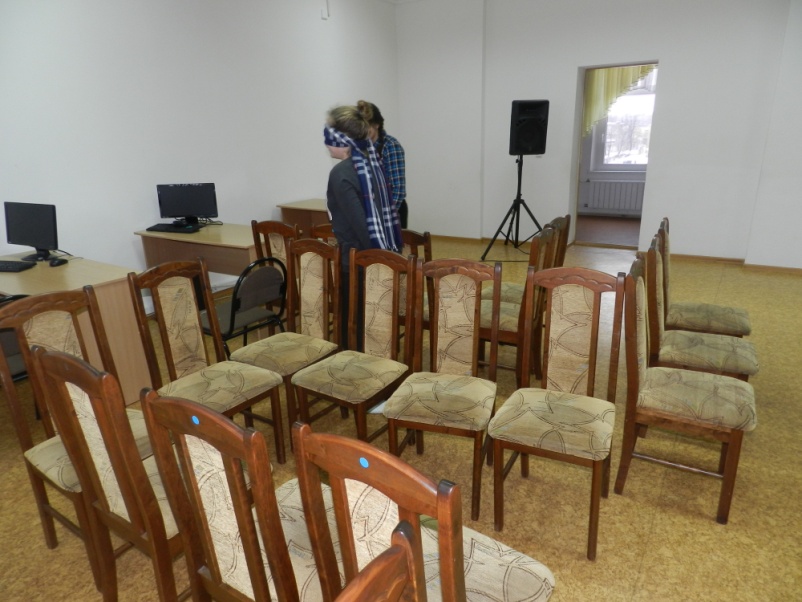 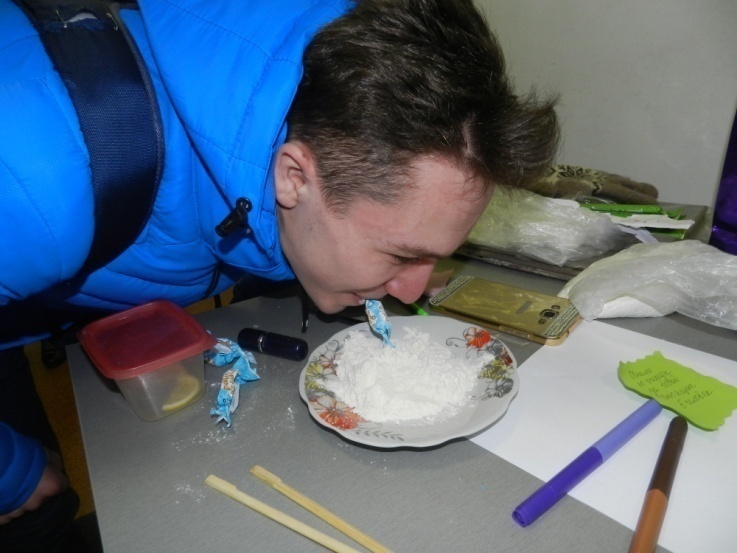 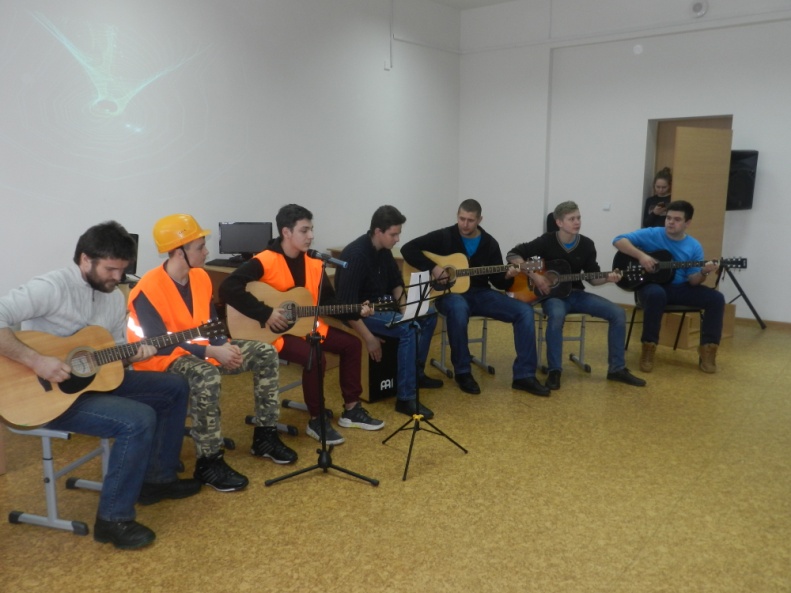 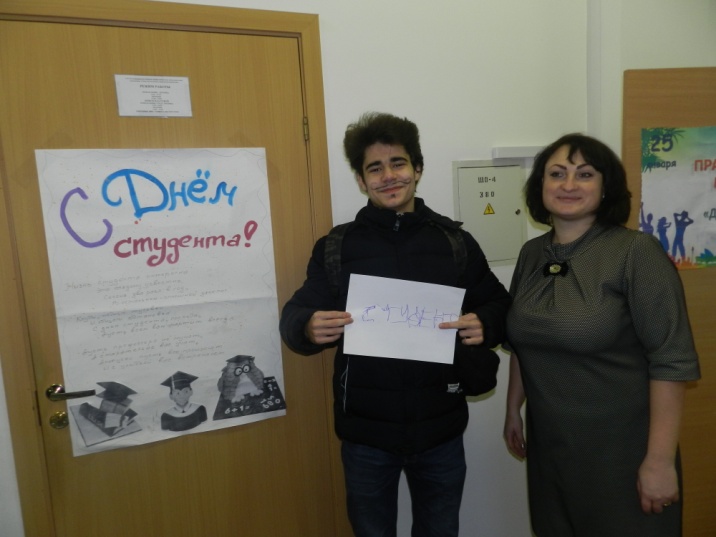 «Выпусчкной – группа 4ЗУ»
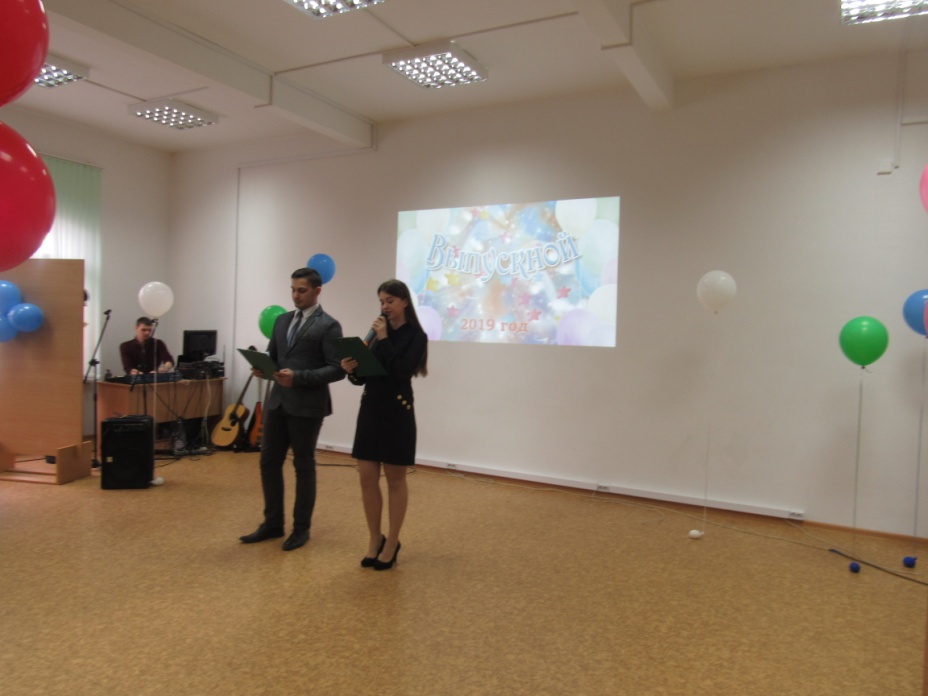 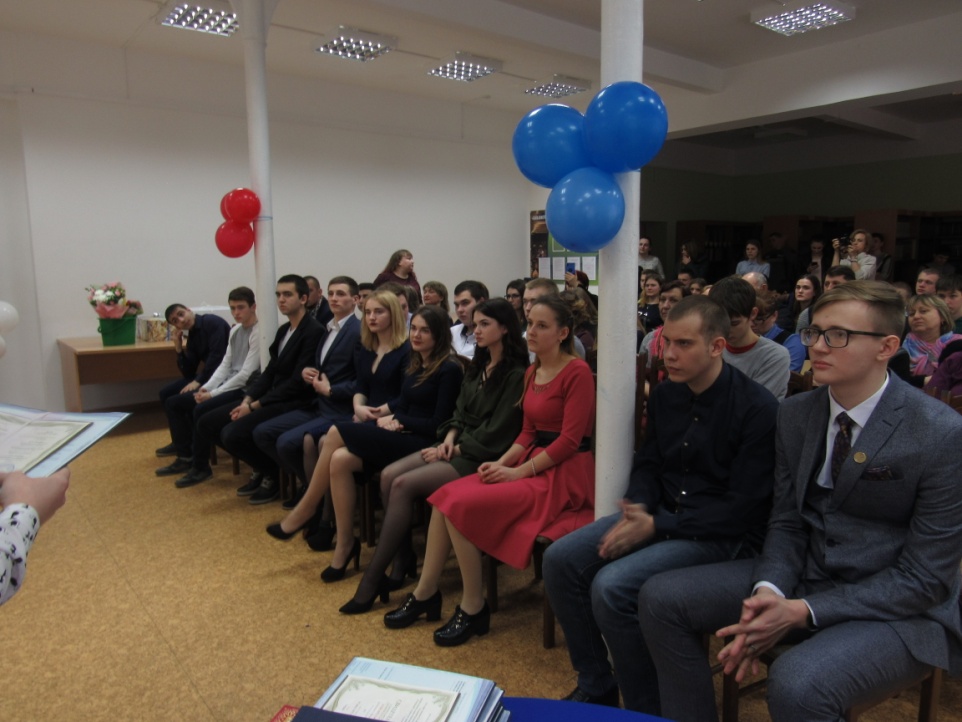 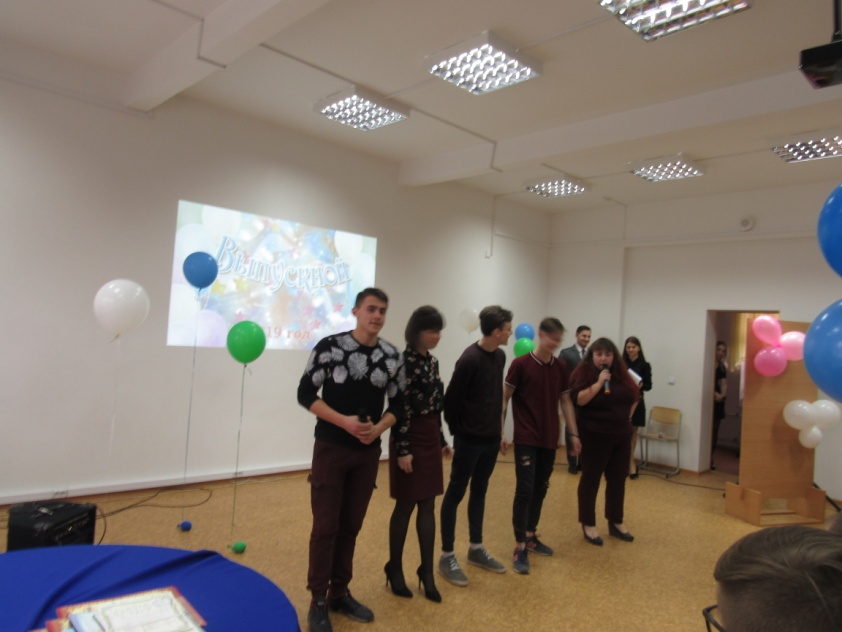 «Свеча Памяти» 
«Бессмертный полк»
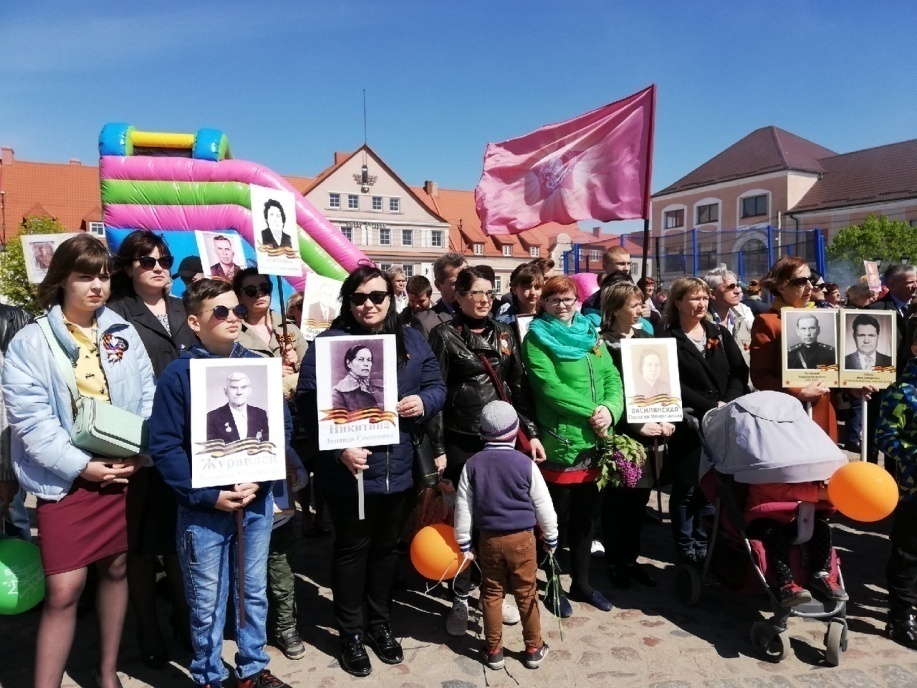 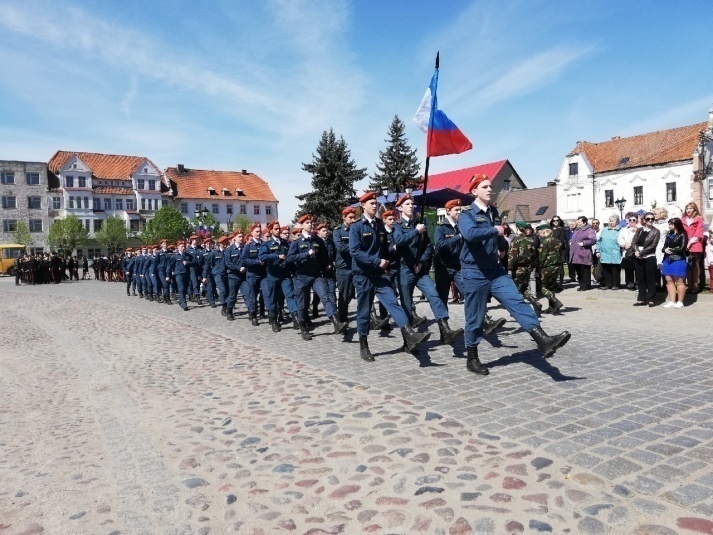 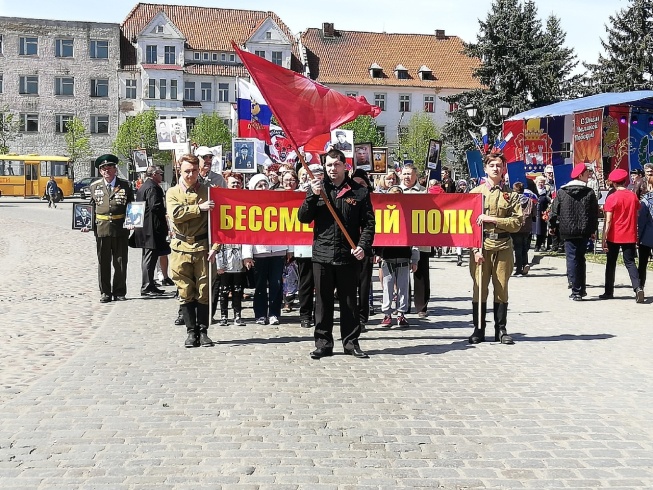 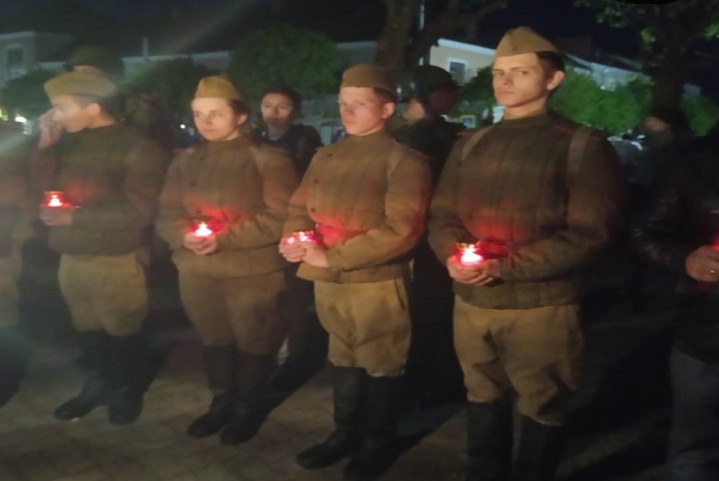 Мероприятие Е.Родионова «Готов к труду и обороне»
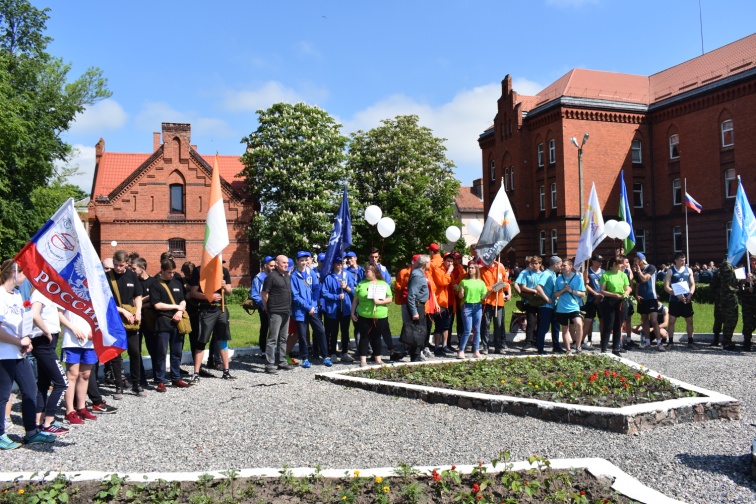 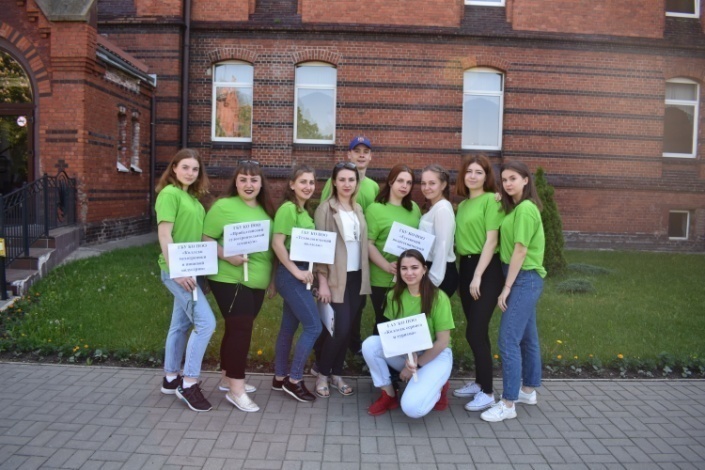 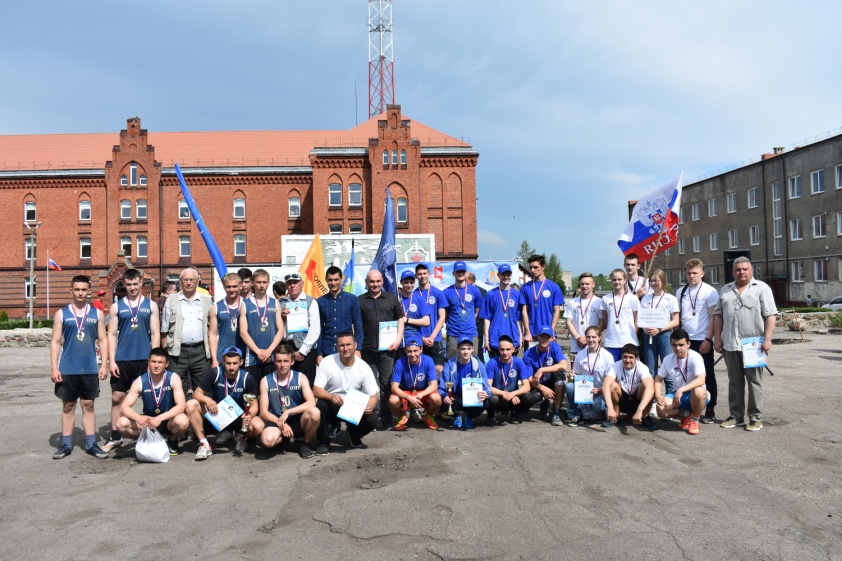 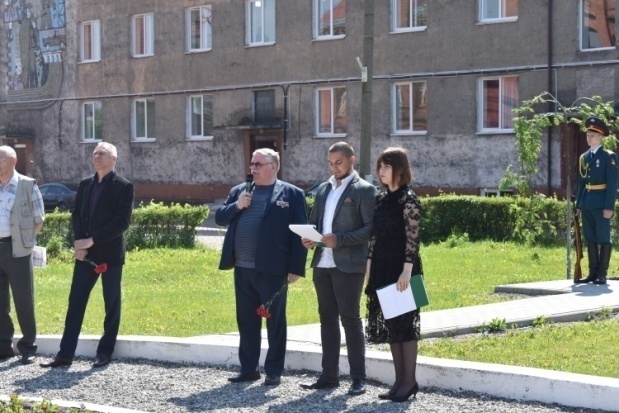 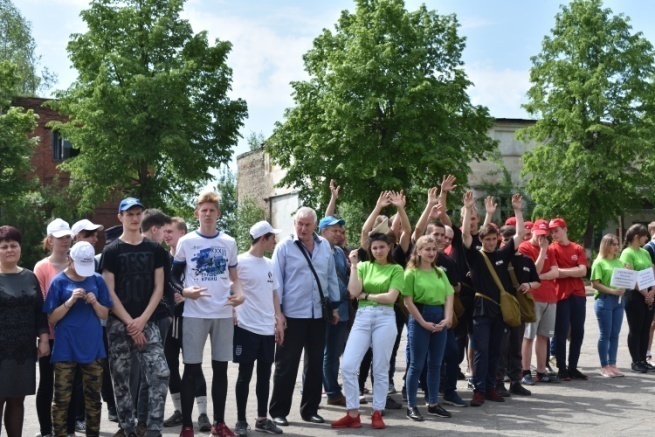 Фестиваль военно – патриотической песни
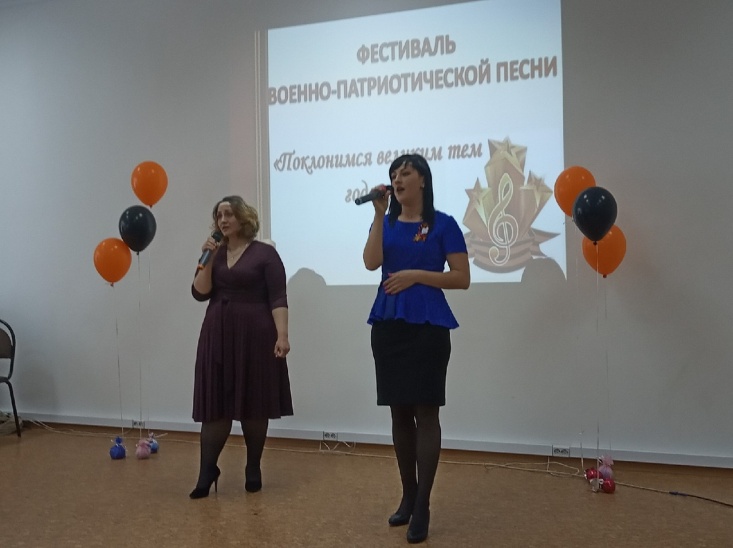 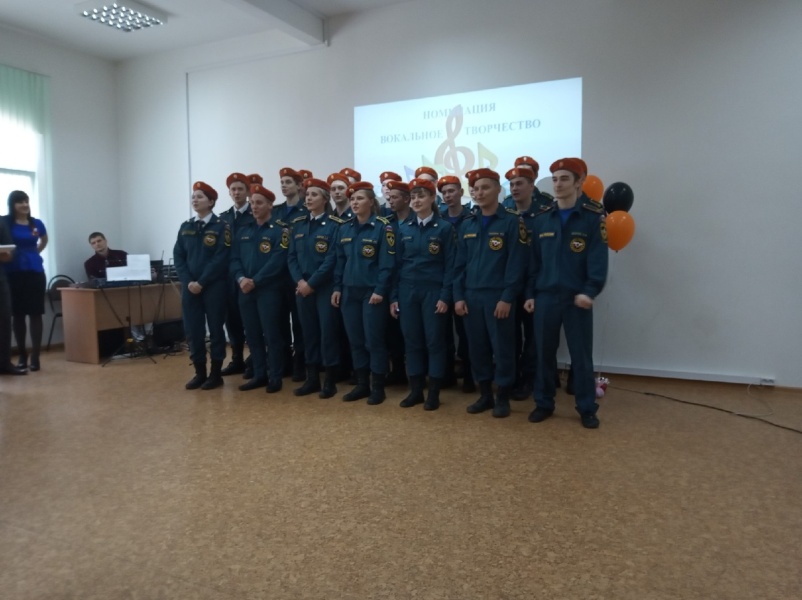 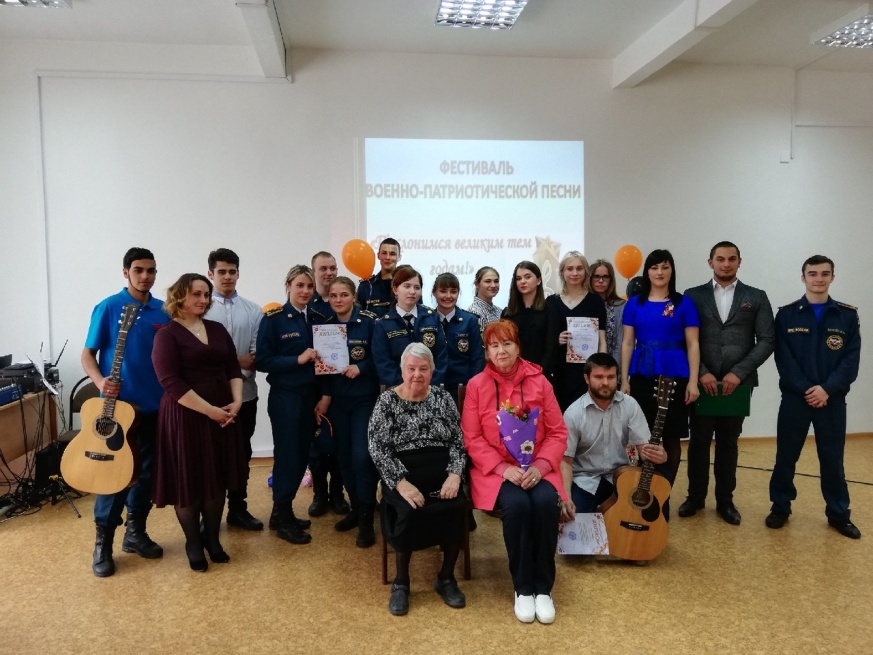 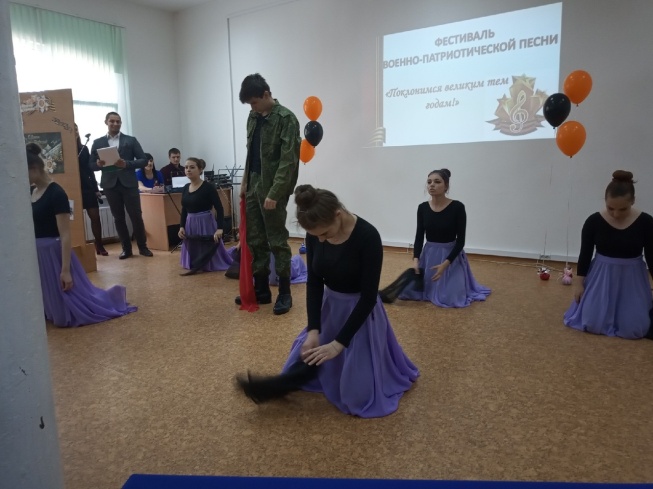 Выпускной Вечер!!!
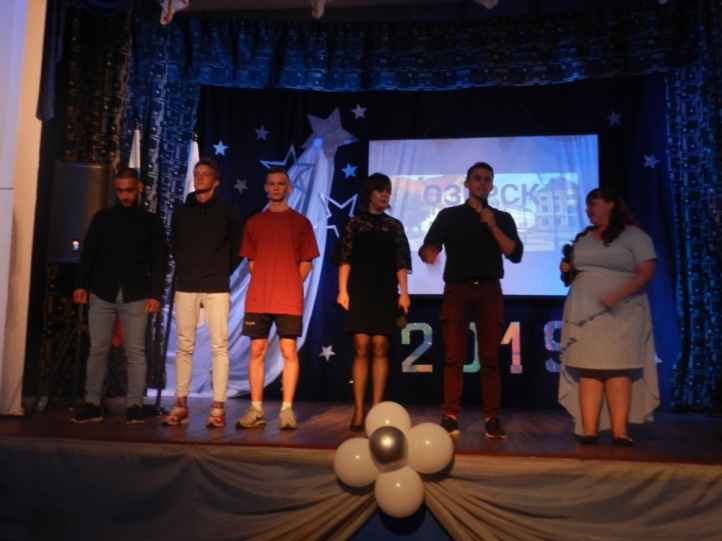 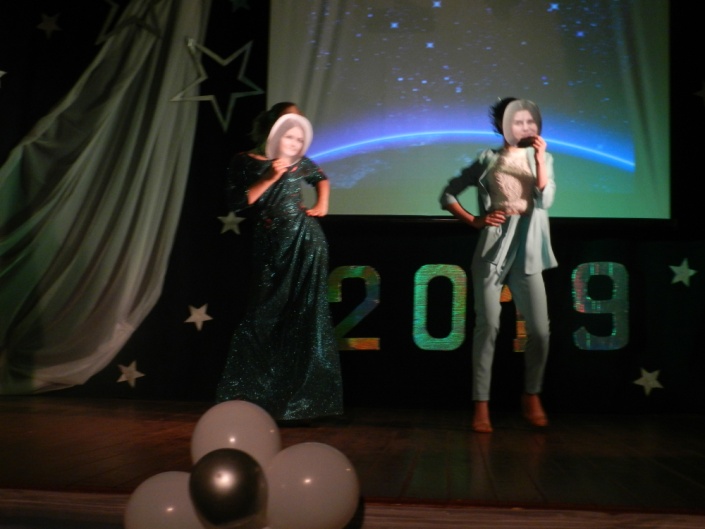 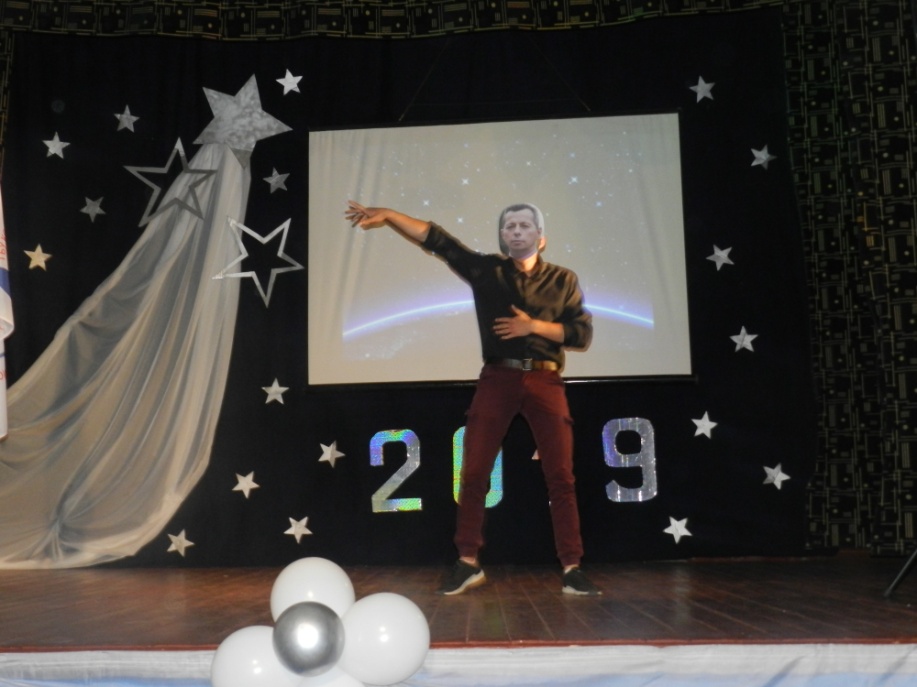 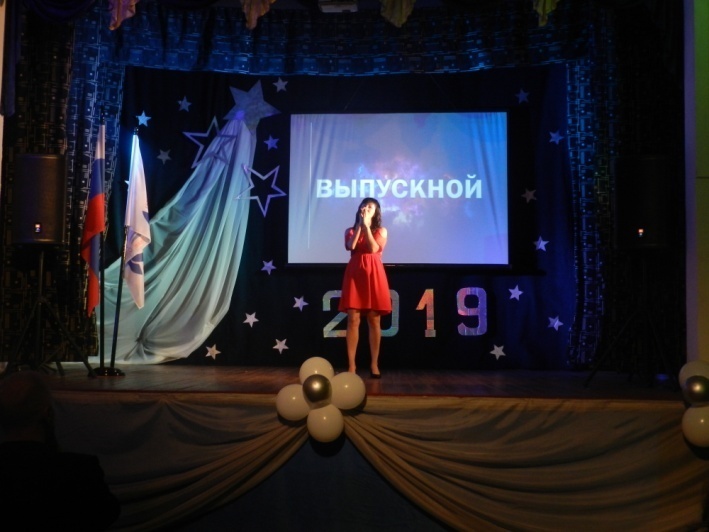 Окончание 2018 – 2019 уч.год
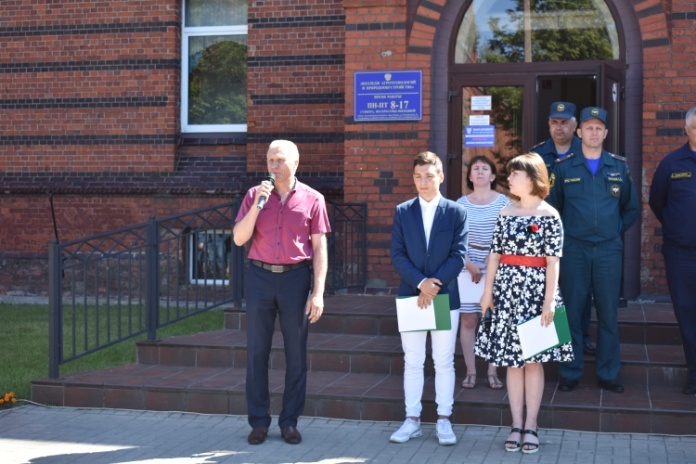 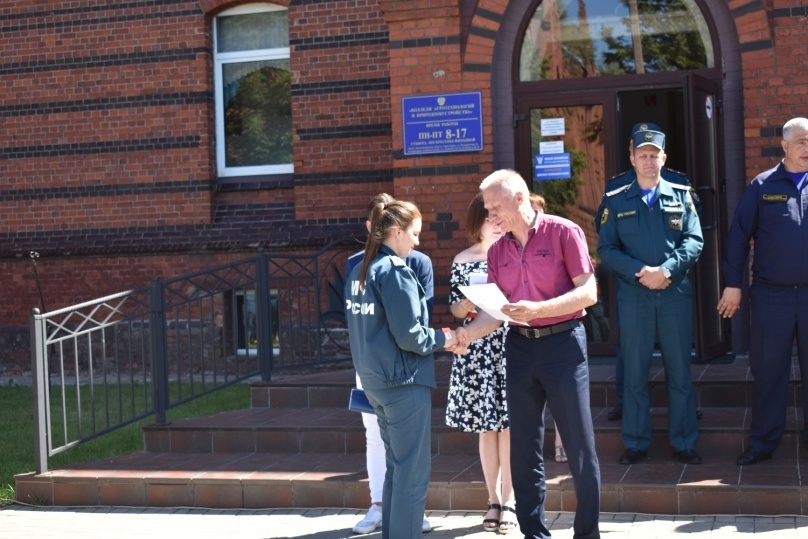 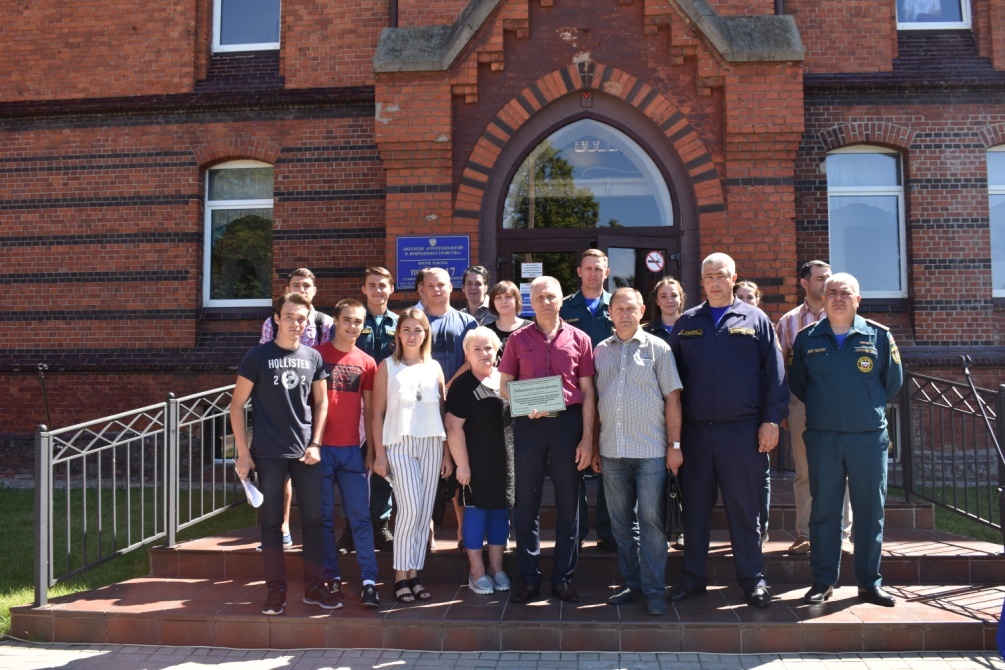 СПАСИБО
 ЗА ВНИМАНИЕ!!!